PEREGRINE:Efficient Deterministic Multithreading through Schedule Relaxation
Heming Cui,
Jingyue Wu,
John Gallagher,
Huayang Guo,
Junfeng Yang

Software Systems Lab
Columbia University
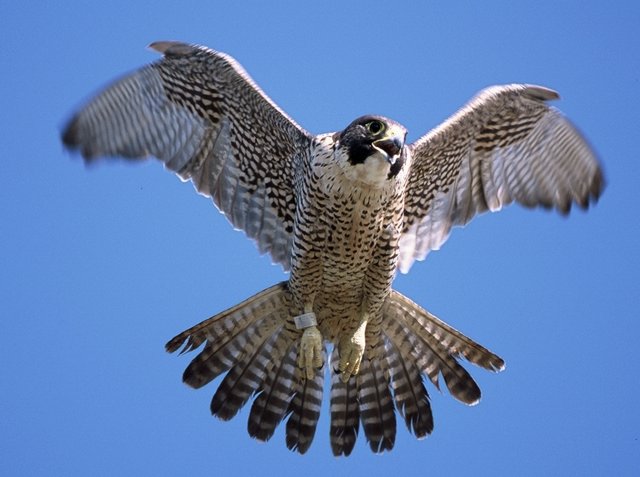 1
Nondeterminism in Multithreading
Different runs  different behaviors, depending on thread schedules

Complicates a lot of things
Understanding
Testing
Debugging
…
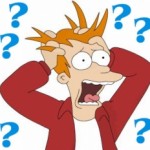 2
Nondeterministic Synchronization
Thread 0
Thread 1
Thread 0
Thread 1
mutex_lock(M)
*obj = …
mutex_unlock(M)
mutex_lock(M)
free(obj)
mutex_unlock(M)
mutex_lock(M)
free(obj)
mutex_unlock(M)
mutex_lock(M)
*obj = …
mutex_unlock(M)
Apache Bug #21287
Data Race
Thread 0
Thread 1
Thread 0
Thread 1
……
barrier_wait(B)
result += …
……
barrier_wait(B)

print(result)
……
barrier_wait(B)

result += …
……
barrier_wait(B)
print(result)
FFT in SPLASH2
3
Deterministic Multithreading (DMT)
Same input  same schedule
Addresses many problems due to nondeterminism 

Existing DMT systems enforce either of
Sync-schedule: deterministic total order of synch operations (e.g., lock()/unlock())
Mem-schedule: deterministic order of shared memory accesses (e.g., load/store)
4
Sync-schedule
[TERN OSDI '10], [Kendo ASPLOS '09], etc
Pros: efficient (16% overhead in Kendo)
Cons: deterministic only when no races
Many programs contain races [Lu ASPLOS '08]
Thread 0
Thread 1
Thread 0
Thread 1
……
barrier_wait(B)
result += …
……
barrier_wait(B)

print(result)
……
barrier_wait(B)

result += …
……
barrier_wait(B)
print(result)
Thread 0
Thread 1
Thread 0
Thread 1
mutex_lock(M)
*obj = …
mutex_unlock(M)
mutex_lock(M)
free(obj)
mutex_unlock(M)
FFT in SPLASH2
mutex_lock(M)
free(obj)
mutex_unlock(M)
mutex_lock(M)
*obj = …
mutex_unlock(M)
Apache Bug #21287
5
Mem-schedule
[COREDET ASPLOS '10], [dOS OSDI '10], etc
Pros: deterministic despite of data races
Cons: high overhead (e.g., 1.2~10.1X slowdown in dOS)
Thread 0
Thread 1
Thread 0
Thread 1
……
barrier_wait(B)
result += …
……
barrier_wait(B)

print(result)
……
barrier_wait(B)

result += …
……
barrier_wait(B)
print(result)
FFT in SPLASH2
6
Open Challenge [WODET '11]
Either determinism or efficiency, but not both
Can we get both?
7
Yes, we can!
8
PEREGRINE Insight
Races rarely occur
Intuitively, many races  already detected
Empirically, six real apps  up to 10 races occured

Hybrid schedule
Sync-schedule in race-free portion (major)
Mem-schedule in racy portion (minor)
9
PEREGRINE: Efficient DMT
Schedule Relaxation
Record execution trace for new input
Relax trace into hybrid schedule
Reuse on many inputs: deterministic + efficient
Reuse rate is high (e.g., 90.3% for Apache, [TERN OSDI '10])
Automatic using new program analysis techniques

Run in Linux, user space
Handle Pthread synchronization operations
Work with server programs [TERN OSDI '10]
10
Summary of Results
Evaluated on a diverse set of 18 programs
4 real applications: Apache, PBZip2, aget, pfscan
13 scientific programs (10 from SPLASH2, 3 from PARSEC)
Racey (popular stress testing tool for DMT)

Deterministically resolve all races

Efficient: 54% faster to 49% slower

Stable: frequently reuse schedules for 9 programs
Many benefits: e.g., reuse good schedules [TERN OSDI '10]
11
Outline
PEREGRINE overview
An example
Evaluation
Conclusion
12
PEREGRINE Overview
Program Source
INPUT
Instrumentor
LLVM
Miss
Hit
INPUT
Match?
INPUT, Si
<Ci, Si>
Program
Execution
Traces
<C1, S1>
…
<Cn, Sn>
Program
<C,S>
Recorder
Analyzer
Replayer
OS
OS
Schedule Cache
13
Outline
PEREGRINE overview
An example
Evaluation
Conclusion
14
An Example
main(argc, char *argv[]) {
  nthread = atoi(argv[1]);
  size = atoi(argv[2]);
  for(i=1; i<nthread; ++i)
    pthread_create(worker);
  worker();
  
  if ((flag=atoi(argv[3]))==1)
    result += …;
  printf(“%d\n”, result);
}
worker() {
  char *data;
  data = malloc(size/nthread);
  for(i=0; i<size/nthread; ++i)
    data[i] = myRead(i); 
  pthread_mutex_lock(&mutex);
  result += …;
  pthread_mutex_unlock(&mutex);
}
// Read input.
// Create children threads.
// Work.
// Missing pthread_join()
// if “flag” is 1, update “result”.
// Read from “result”.
// Allocate data with “size/nthread”.
// Read data from disk and compute.
// Grab mutex.
// Write to “result”.
15
Instrumentor
main(argc, char *argv[]) {
  nthread = atoi(argv[1]);
  size = atoi(argv[2]);
  for(i=1; i<nthread; ++i)
    pthread_create(worker);
  worker();
  // Missing pthread_join()
  if ((flag=atoi(argv[3]))==1)
    result += …;
  printf(“%d\n”, result);
}
worker() {
  char *data;
  data = malloc(size/nthread);
  for(i=0; i<size/nthread; ++i)
    data[i] = myRead(i); 
  pthread_mutex_lock(&mutex);
  result += …;
  pthread_mutex_unlock(&mutex);
}
// Instrument command line arguments.
// Instrument read() function within myRead().
16
Instrumentor
main(argc, char *argv[]) {
  nthread = atoi(argv[1]);
  size = atoi(argv[2]);
  for(i=1; i<nthread; ++i)
    pthread_create(worker);
  worker();
  // Missing pthread_join()
  if ((flag=atoi(argv[3]))==1)
    result += …;
  printf(“%d\n”, result);
}
worker() {
  char *data;
  data = malloc(size/nthread);
  for(i=0; i<size/nthread; ++i)
    data[i] = myRead(i); 
  pthread_mutex_lock(&mutex);
  result += …;
  pthread_mutex_unlock(&mutex);
}
// Instrument command line arguments.
// Instrument synchronization operation.
// Instrument read() function.
// Instrument synchronization operation.
// Instrument synchronization operation.
17
$./a.out  2  2  0                    Recorder
main(argc, char *argv[]) {
  nthread = atoi(argv[1]);
  size = atoi(argv[2]);
  for(i=1; i<nthread; ++i)
    pthread_create(worker);
  worker();
  // Missing pthread_join()
  if ((flag=atoi(argv[3]))==1)
    result += …;
  printf(“%d\n”, result);
}
worker() {
  char *data;
  data = malloc(size/nthread);
  for(i=0; i<size/nthread; ++i)
    data[i] = myRead(i); 
  pthread_mutex_lock(&mutex);
  result += …;
  pthread_mutex_unlock(&mutex);
}
Thread 0
Thread 1
main()
nthread=atoi()
size=atoi()
(1<nthread)==1
pthread_create()
(2<nthread)==0
worker()
worker()
data=malloc()
data=malloc()
(0<size/nthread)==1
(0<size/nthread)==1
data[i]=myRead()
data[i]=myRead()
(1<size/nthread)==0
(1<size/nthread)==0
lock()
result+=…;
unlock()
lock()
result+=…;
unlock()
(flag==1)==0
printf(…,result)
18
$./a.out  2  2  0                    Recorder
Thread 0
Thread 1
main()
nthread=atoi()
size=atoi()
(1<nthread)==1
pthread_create()
(2<nthread)==0
worker()
worker()
data=malloc()
data=malloc()
(0<size/nthread)==1
(0<size/nthread)==1
data[i]=myRead()
data[i]=myRead()
(1<size/nthread)==0
(1<size/nthread)==0
lock()
result+=…;
unlock()
lock()
result+=…;
unlock()
(flag==1)==0
printf(…,result)
19
Analyzer: Hybrid Schedule
Thread 0
Thread 1
Thread 0
Thread 1
main()
nthread=atoi()
size=atoi()
(1<nthread)==1
pthread_create()
pthread_create()
(2<nthread)==0
worker()
worker()
data=malloc()
data=malloc()
(0<size/nthread)==1
(0<size/nthread)==1
data[i]=myRead()
data[i]=myRead()
(1<size/nthread)==0
(1<size/nthread)==0
lock()
lock()
result+=…;
unlock()
unlock()
lock()
lock()
result+=…;
unlock()
unlock()
(flag==1)==0
printf(…,result)
20
Analyzer: Hybrid Schedule
Thread 0
Thread 1
Thread 0
Thread 1
main()
nthread=atoi()
size=atoi()
(1<nthread)==1
pthread_create()
pthread_create()
(2<nthread)==0
worker()
worker()
data=malloc()
data=malloc()
(0<size/nthread)==1
(0<size/nthread)==1
data[i]=myRead()
data[i]=myRead()
(1<size/nthread)==0
(1<size/nthread)==0
lock()
lock()
result+=…;
result+=…;
unlock()
unlock()
lock()
lock()
result+=…;
result+=…;
unlock()
unlock()
(flag==1)==0
printf(…,result)
21
Analyzer: Hybrid Schedule
Thread 0
Thread 1
Thread 0
Thread 1
main()
nthread=atoi()
size=atoi()
(1<nthread)==1
pthread_create()
pthread_create()
(2<nthread)==0
worker()
worker()
data=malloc()
data=malloc()
(0<size/nthread)==1
(0<size/nthread)==1
data[i]=myRead()
data[i]=myRead()
(1<size/nthread)==0
(1<size/nthread)==0
lock()
lock()
result+=…;
unlock()
unlock()
lock()
lock()
result+=…;
result+=…;
unlock()
unlock()
(flag==1)==0
printf(…,result)
printf(…,result)
22
Analyzer: Hybrid Schedule
Thread 0
Thread 1
Thread 0
Thread 1
main()
nthread=atoi()
size=atoi()
(1<nthread)==1
pthread_create()
pthread_create()
(2<nthread)==0
worker()
worker()
data=malloc()
data=malloc()
(0<size/nthread)==1
(0<size/nthread)==1
data[i]=myRead()
data[i]=myRead()
(1<size/nthread)==0
(1<size/nthread)==0
lock()
lock()
result+=…;
unlock()
unlock()
lock()
lock()
result+=…;
result+=…;
unlock()
unlock()
(flag==1)==0
printf(…,result)
printf(…,result)
23
./a.out  2  2  0
Analyzer: Precondition
Thread 0
Thread 1
Challenges
Ensure schedule is feasible
Ensure no new races
main()
nthread=atoi()
main(argc, char *argv[]) {
  nthread = atoi(argv[1]);
  size = atoi(argv[2]);
  for(i=1; i<nthread; ++i)
    pthread_create(worker);
  worker();
  // Missing pthread_join()
  if ((flag=atoi(argv[3]))==1)
    result += …;
  printf(“%d\n”, result);
}
……
size=atoi()
(1<nthread)==1
pthread_create()
(2<nthread)==0
worker()
worker()
Thread 0
Thread 1
data=malloc()
data=malloc()
(0<size/nthread)==1
(0<size/nthread)==1
pthread_create()
data[i]=myRead()
data[i]=myRead()
Hybrid Schedule
(1<size/nthread)==0
(1<size/nthread)==0
lock()
lock()
result+=…;
unlock()
unlock()
lock()
lock()
result+=…;
result+=…;
unlock()
(flag==1)==0
unlock()
printf(…,result)
printf(…,result)
24
Naïve Approach to Computing Preconditions
Thread 0
nthread==2
Thread 1
size==2
main()
nthread=atoi()
flag!=1
size=atoi()
(1<nthread)==1
(1<nthread)==1
pthread_create()
(2<nthread)==0
(2<nthread)==0
worker()
worker()
data=malloc()
data=malloc()
(0<size/nthread)==1
(0<size/nthread)==1
(0<size/nthread)==1
(0<size/nthread)==1
data[i]=myRead()
data[i]=myRead()
(1<size/nthread)==0
(1<size/nthread)==0
(1<size/nthread)==0
(1<size/nthread)==0
lock()
result+=…;
unlock()
lock()
result+=…;
unlock()
(flag==1)==0
(flag==1)==0
printf(…,result)
25
Analyzer: Preconditions (a Naïve Way)
Thread 0
nthread==2
Thread 1
size==2
main()
nthread=atoi()
flag!=1
size=atoi()
(1<nthread)==1
pthread_create()
(2<nthread)==0
Problem: over-constraining!
size must be 2 to reuse

Absorbed most of our brain power in this paper!

Solution: two new program analysis techniques; see paper
worker()
worker()
data=malloc()
data=malloc()
(0<size/nthread)==1
(0<size/nthread)==1
data[i]=myRead()
data[i]=myRead()
(1<size/nthread)==0
(1<size/nthread)==0
lock()
result+=…;
unlock()
lock()
result+=…;
unlock()
(flag==1)==0
printf(…,result)
26
Analyzer: Preconditions
Thread 0
Thread 1
nthread==2
main()
nthread=atoi()
flag!=1
size=atoi()
(1<nthread)==1
(1<nthread)==1
pthread_create()
(2<nthread)==0
(2<nthread)==0
worker()
worker()
data=malloc()
data=malloc()
(0<size/nthread)==1
(0<size/nthread)==1
data[i]=myRead()
data[i]=myRead()
(1<size/nthread)==0
(1<size/nthread)==0
lock()
result+=…;
unlock()
lock()
result+=…;
unlock()
(flag==1)==0
(flag==1)==0
printf(…,result)
27
./a.out  2  1000  3             Replayer
Thread 0
Thread 1
main()
Preconditions
nthread=atoi()
size=atoi()
nthread==2
(1<nthread)==1
pthread_create()
flag!=1
(2<nthread)==0
worker()
worker()
Thread 0
Thread 1
data=malloc()
data=malloc()
(0<size/nthread)==1
(0<size/nthread)==1
pthread_create()
data[i]=myRead()
data[i]=myRead()
Hybrid Schedule
(1<size/nthread)==0
(1<size/nthread)==0
lock()
lock()
result+=…;
unlock()
unlock()
lock()
lock()
result+=…;
result+=…;
unlock()
(flag==1)==0
unlock()
printf(…,result)
printf(…,result)
28
Benefits of PEREGRINE
Thread 0
Thread 1
Deterministic: resolve race on result; no new data races

Efficient: loops on data[] run in parallel

Stable [TERN OSDI '10]: can reuse on any data size or contents

Other applications possible; talk to us!
main()
nthread=atoi()
size=atoi()
(1<nthread)==1
(1<nthread)==1
pthread_create()
(2<nthread)==0
(2<nthread)==0
worker()
worker()
data=malloc()
data=malloc()
(0<size/nthread)==1
(0<size/nthread)==1
data[i]=myRead()
data[i]=myRead()
(1<size/nthread)==0
(1<size/nthread)==0
lock()
result+=…;
unlock()
lock()
result+=…;
unlock()
(flag==1)==0
printf(…,result)
29
Outline
PEREGRINE overview
An example
Evaluation
Conclusion
30
General Experiment Setup
Program-workload
Apache: download a 100KB html page using ApacheBench
PBZip2: compress a 10MB file
Aget: download linux-3.0.1.tar.bz2, 77MB.
Pfscan: scan keyword “return” 100 files from gcc project
13 scientific benchmarks (10 from SPLASH2, 3 from PARSEC): run for 1-100 ms
Racey: default workload

Machine: 2.67GHz dual-socket quad-core Intel Xeon machine (eight cores) with 24GB memory

Concurrency: eight threads for all experiments
31
Determinism
32
Overhead in Reusing Schedules
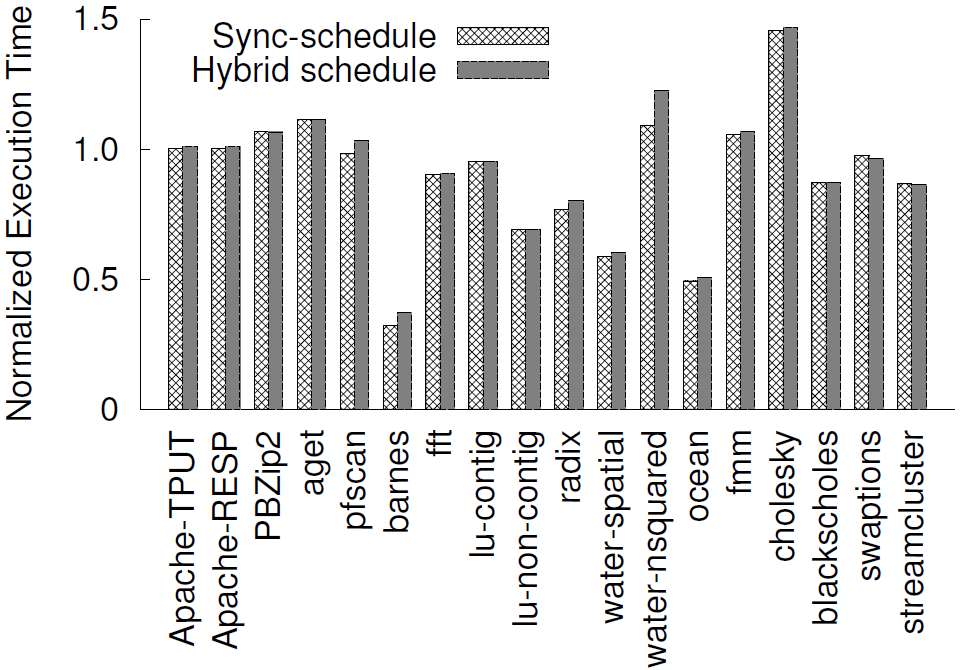 33
% of Instructions Left in the Trace
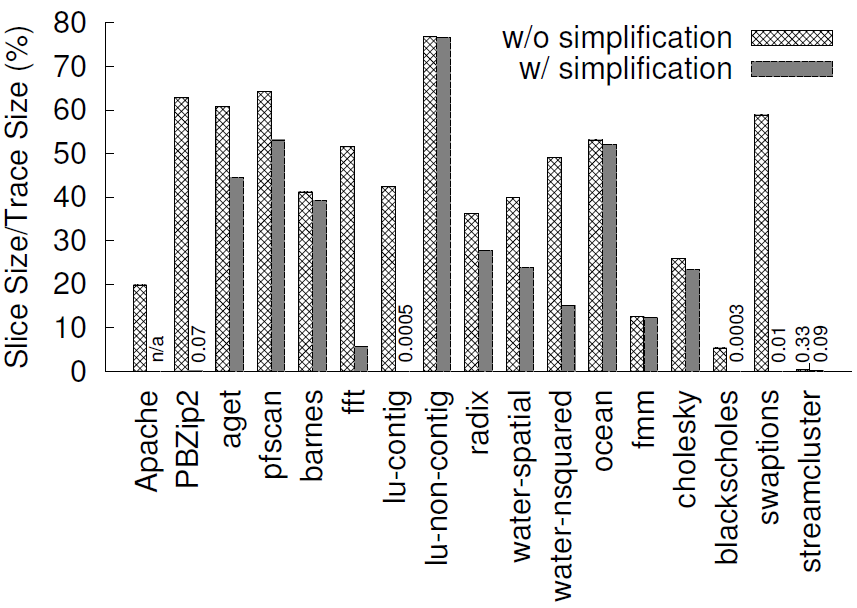 34
Conclusion
Hybrid schedule: combine the best of both sync-schedule and mem-schedules

PEREGRINE
Schedule relaxation to compute hybrid schedules
Deterministic (make all 7 racy programs deterministic)
Efficient (54% faster to 49% slower)
Stable (frequently reuse schedule for 9 out of 17)

Have broad applications
35
Thank you!Questions?
36